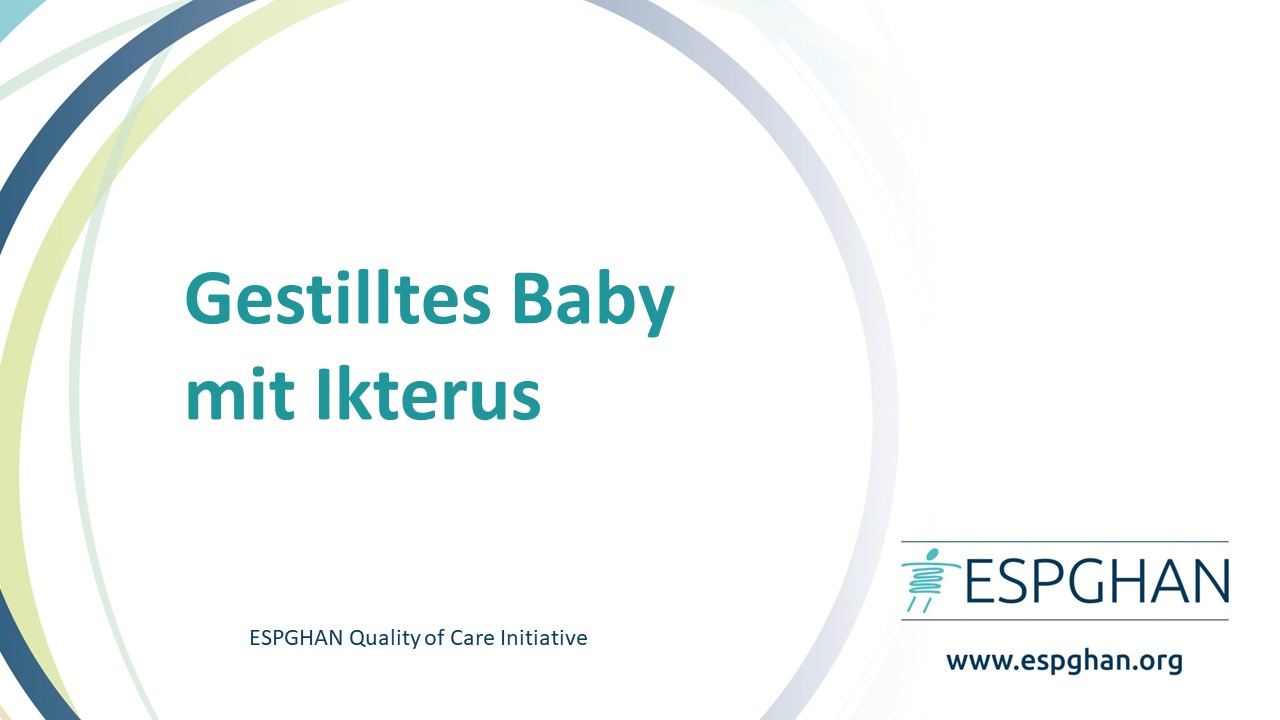 [Speaker Notes: Delete A]
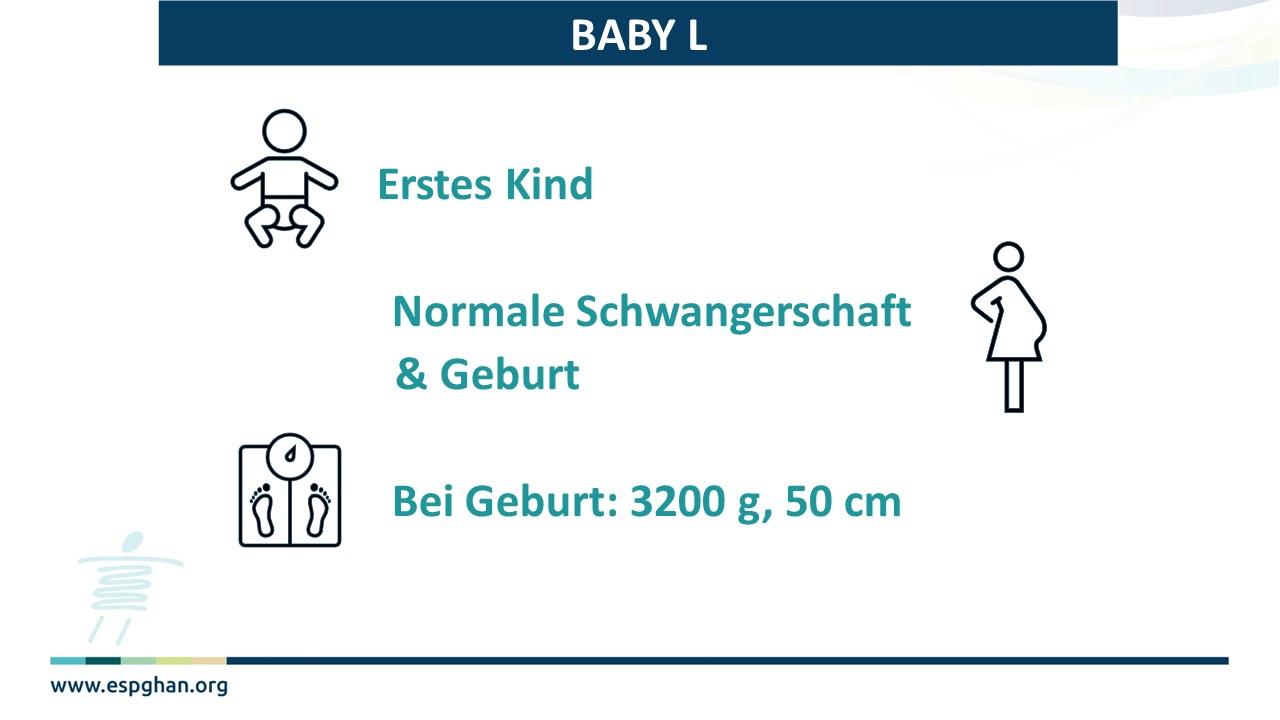 [Speaker Notes: No , to early]
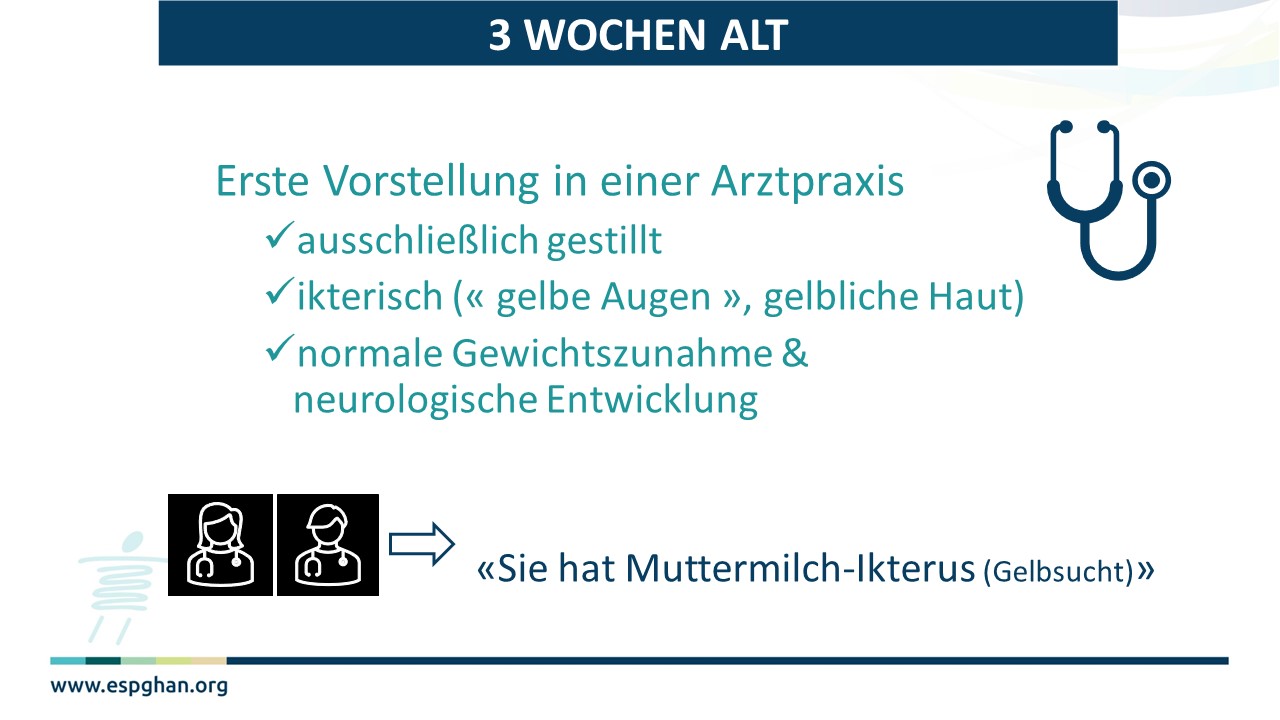 [Speaker Notes: Jaundice („yellow eyes“)]
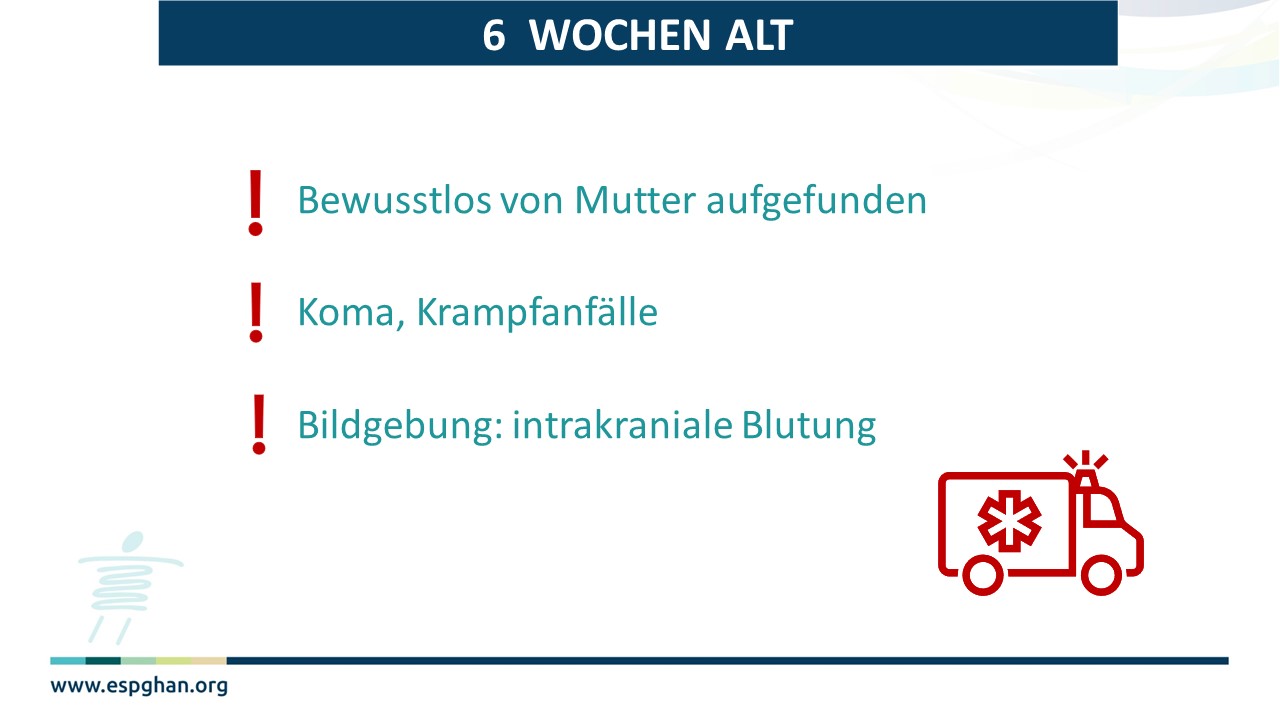 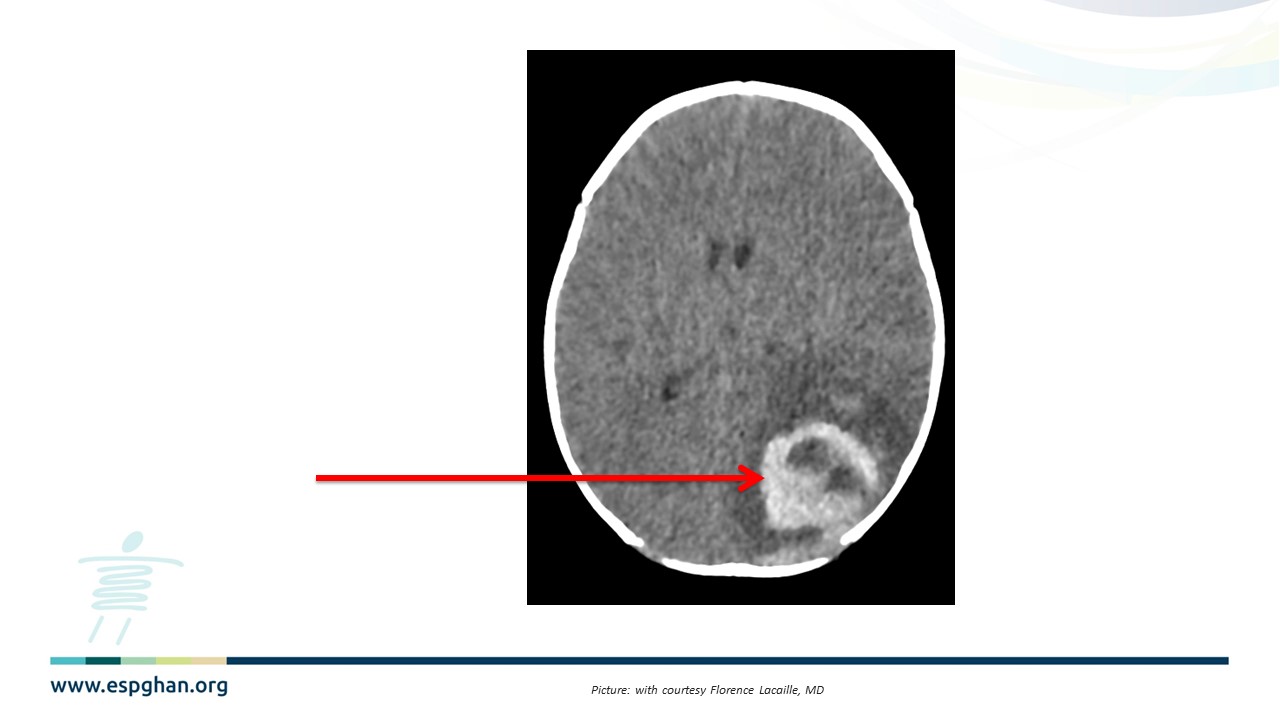 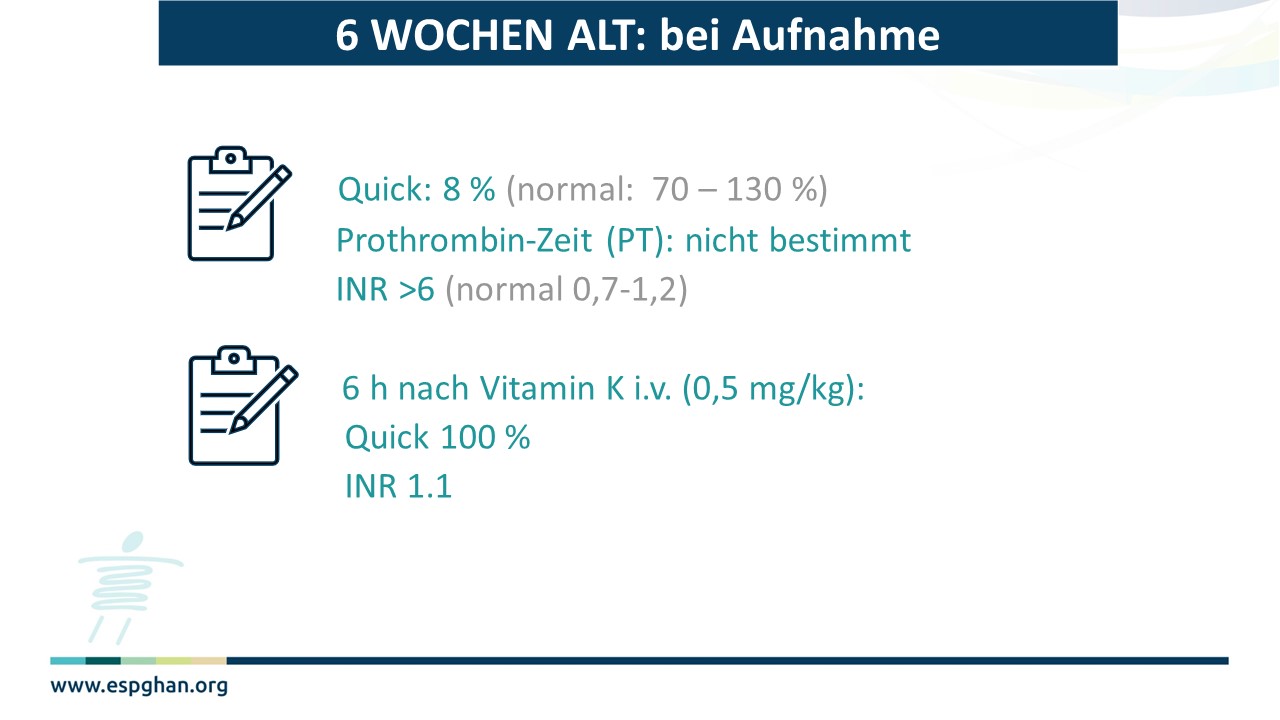 [Speaker Notes: PT is in sec


PT (=Protrombin-Zeit = selbe wie Quick!), aber gemessen in sec: Normalwerte Säuglinge <14 sec; danach 11-13 sec; entspricht einem Quick von 70-130%
 
INR (=International Normalized Ratio) = 1; entspricht der Norm. INR von 2 bedeutet dass das Blut doppelt so lange braucht um zu gerinnen (Mass der PT)
 
APTT (=activated partial-thromboplastin time), gemessen in sec: Normalwerte 22-35sec

Keine INR

In %, in German Quick, (Thromboplastin-time) 
After 6 hours 80%? 
Vit K at birth; important]
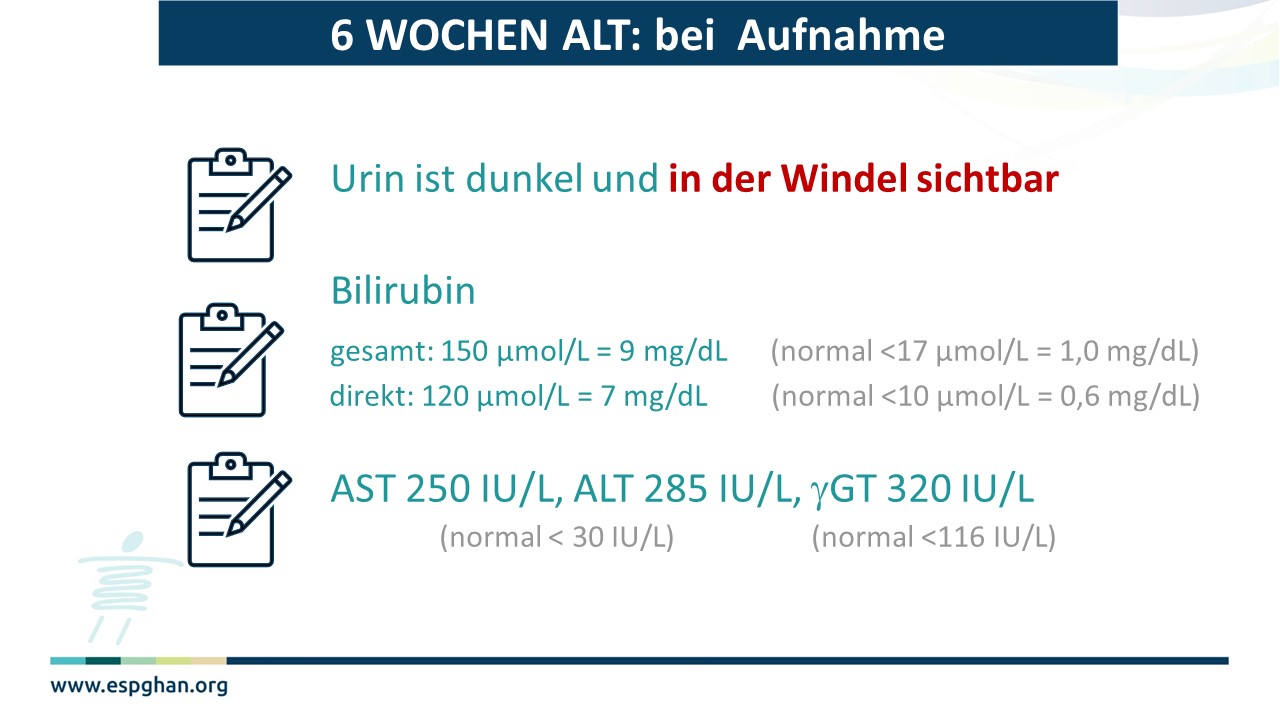 [Speaker Notes: mg/dl not mg/l]
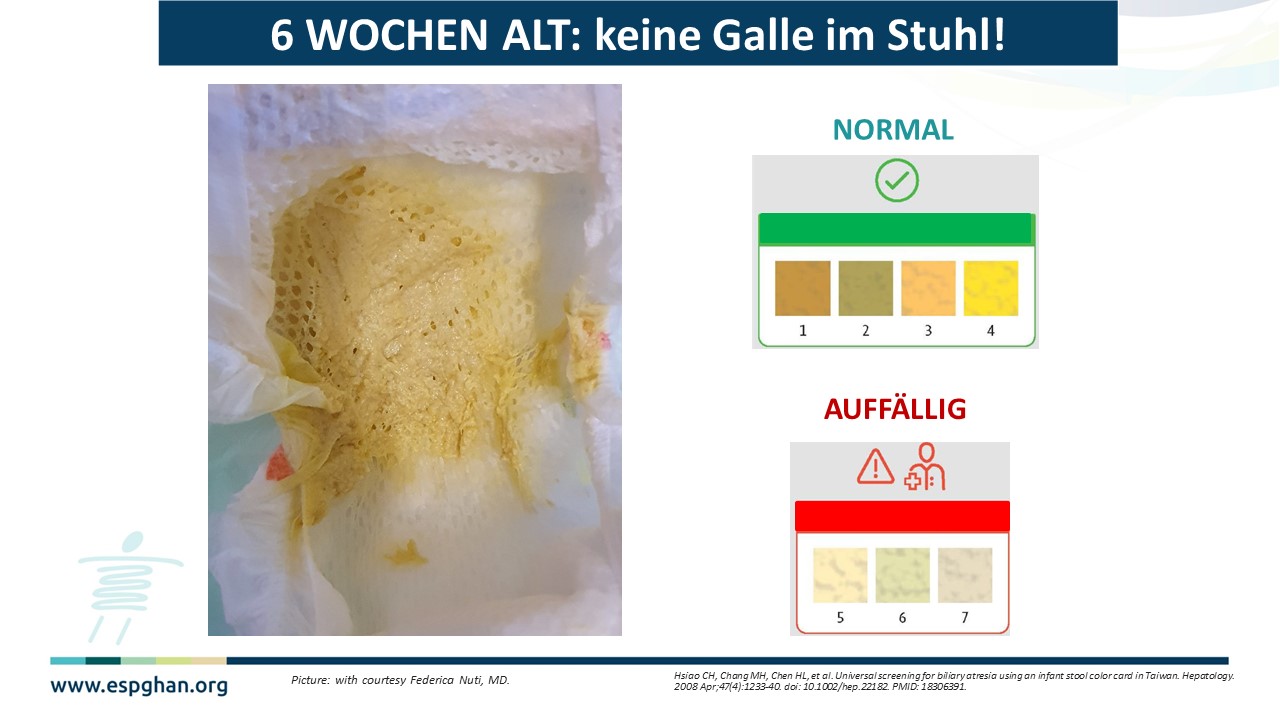 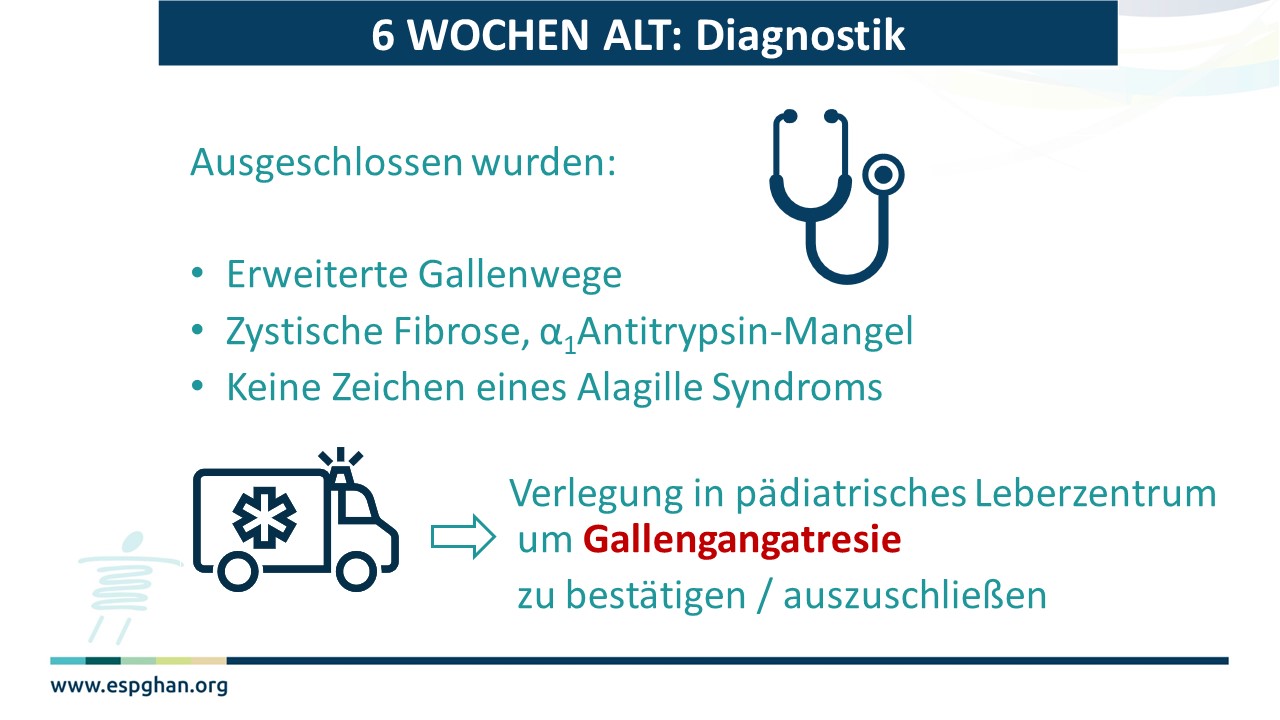 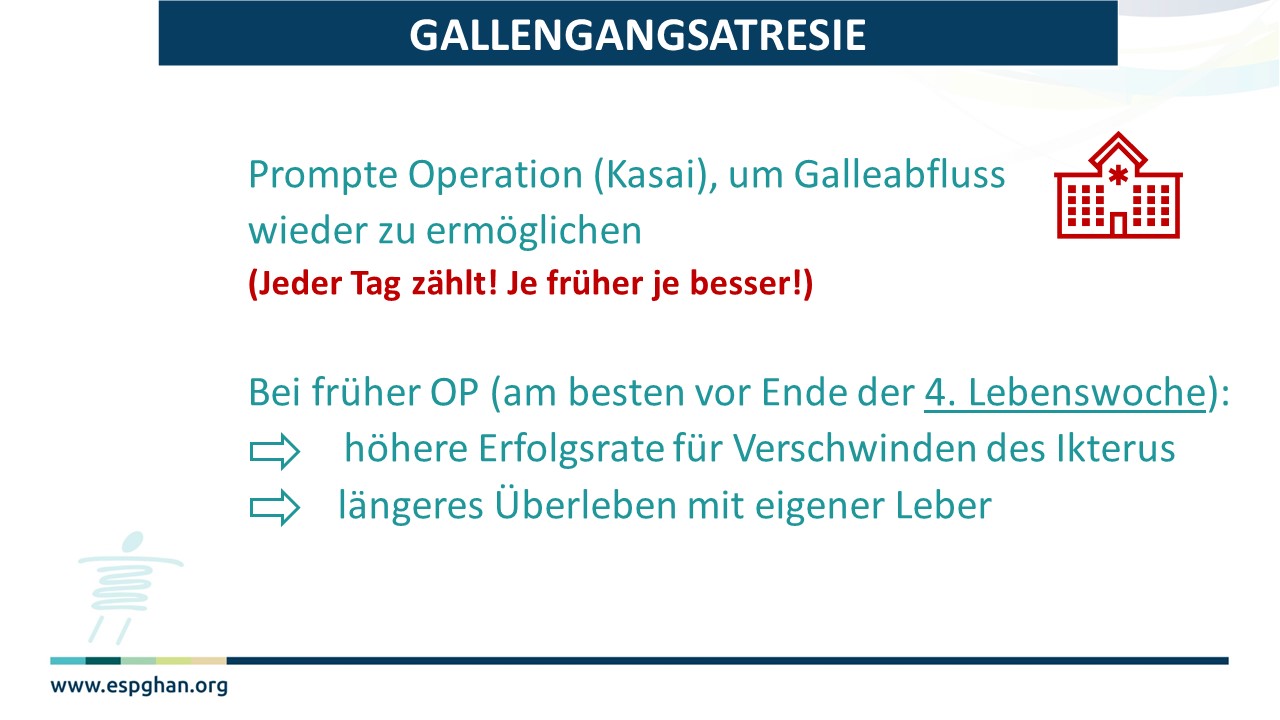 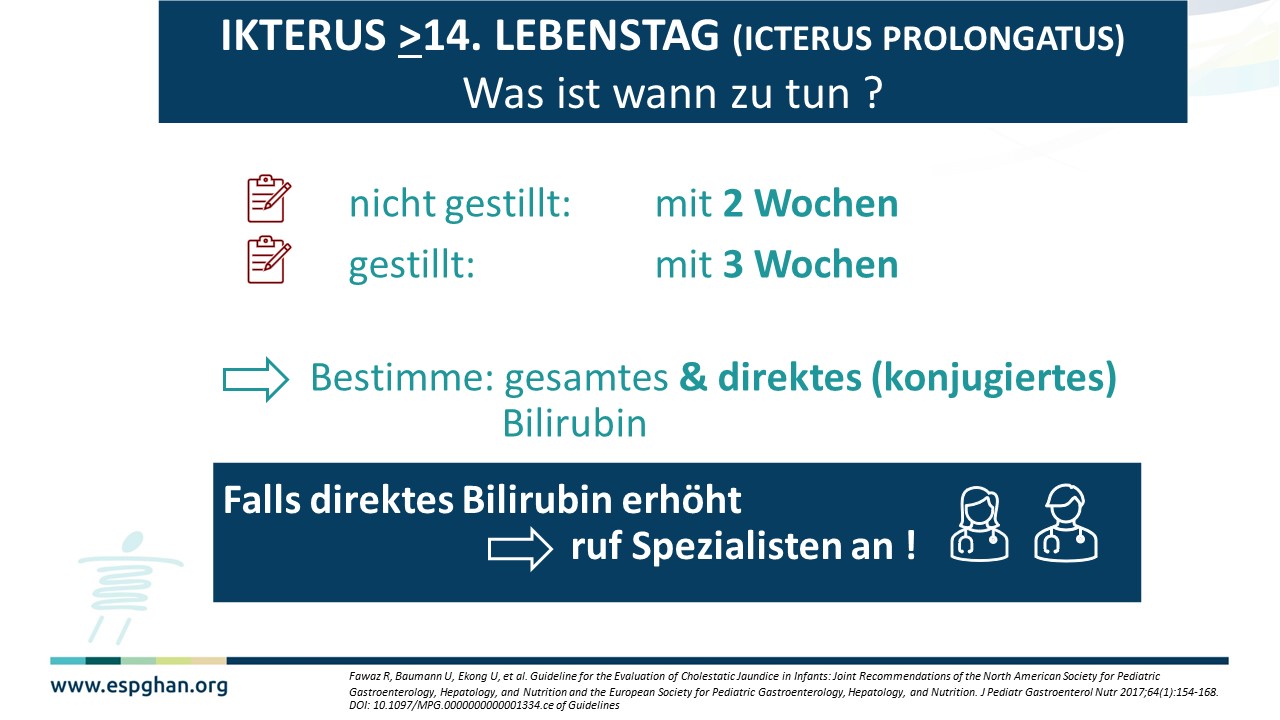 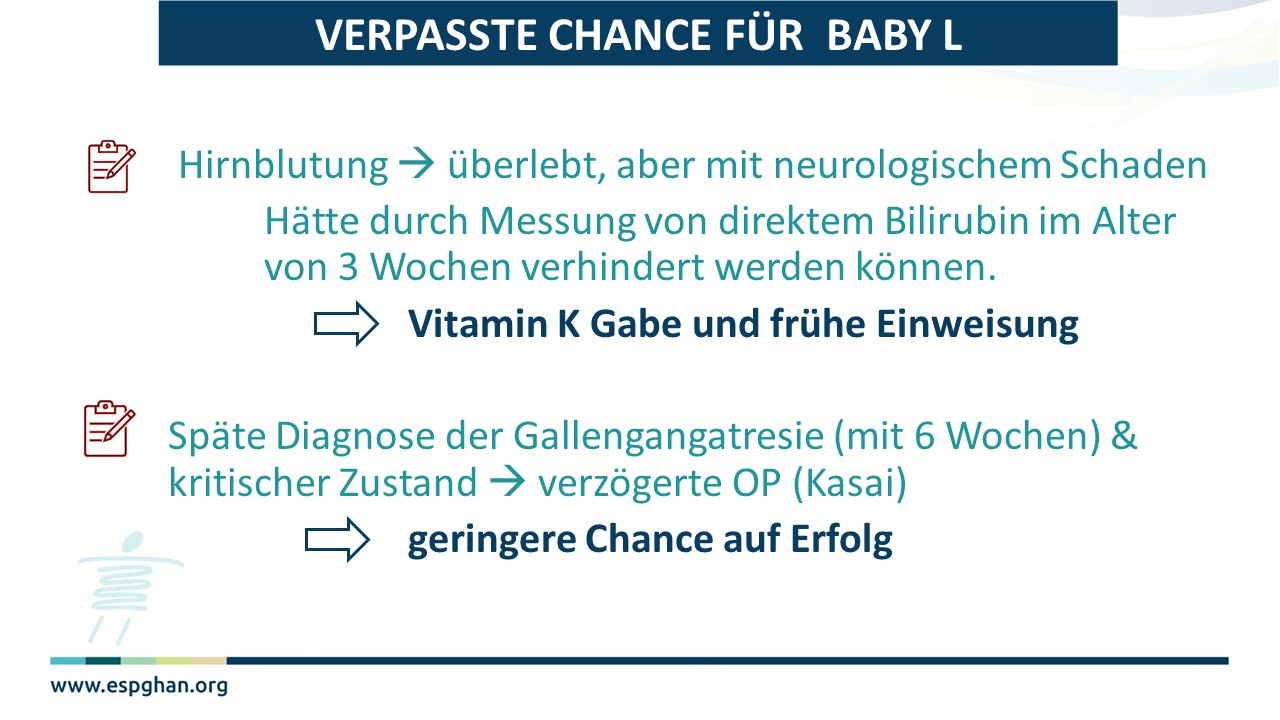 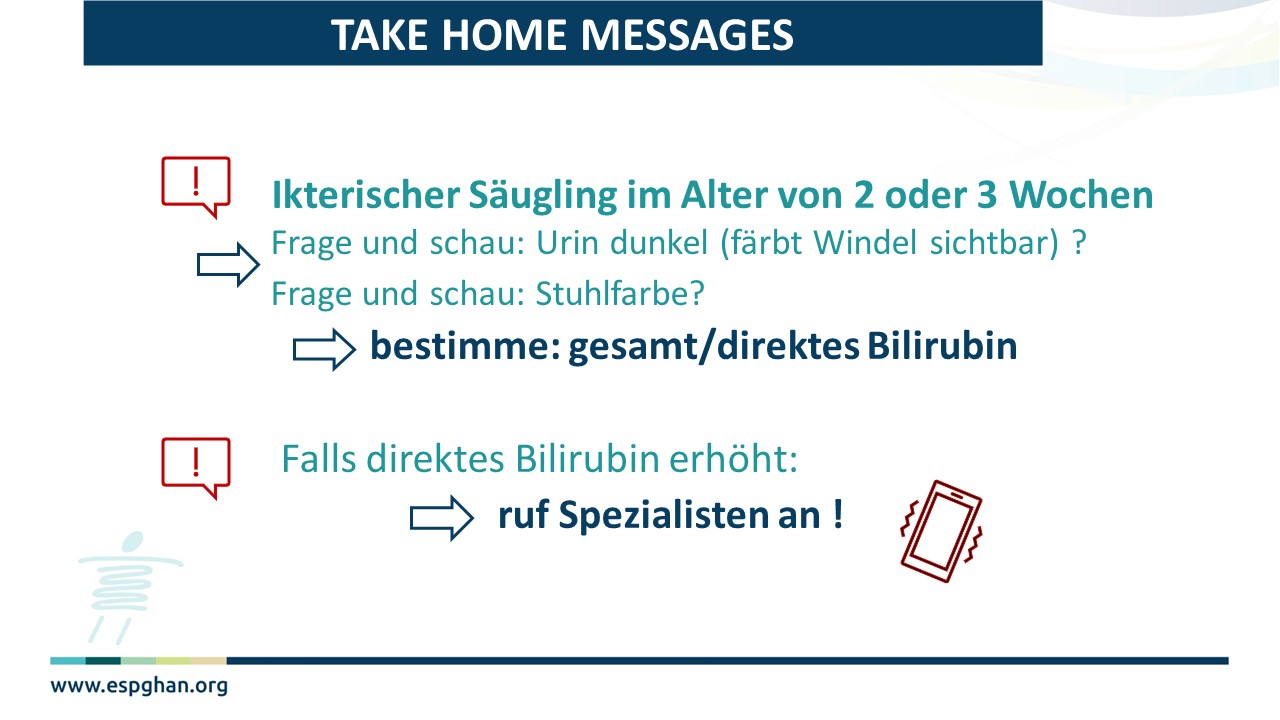 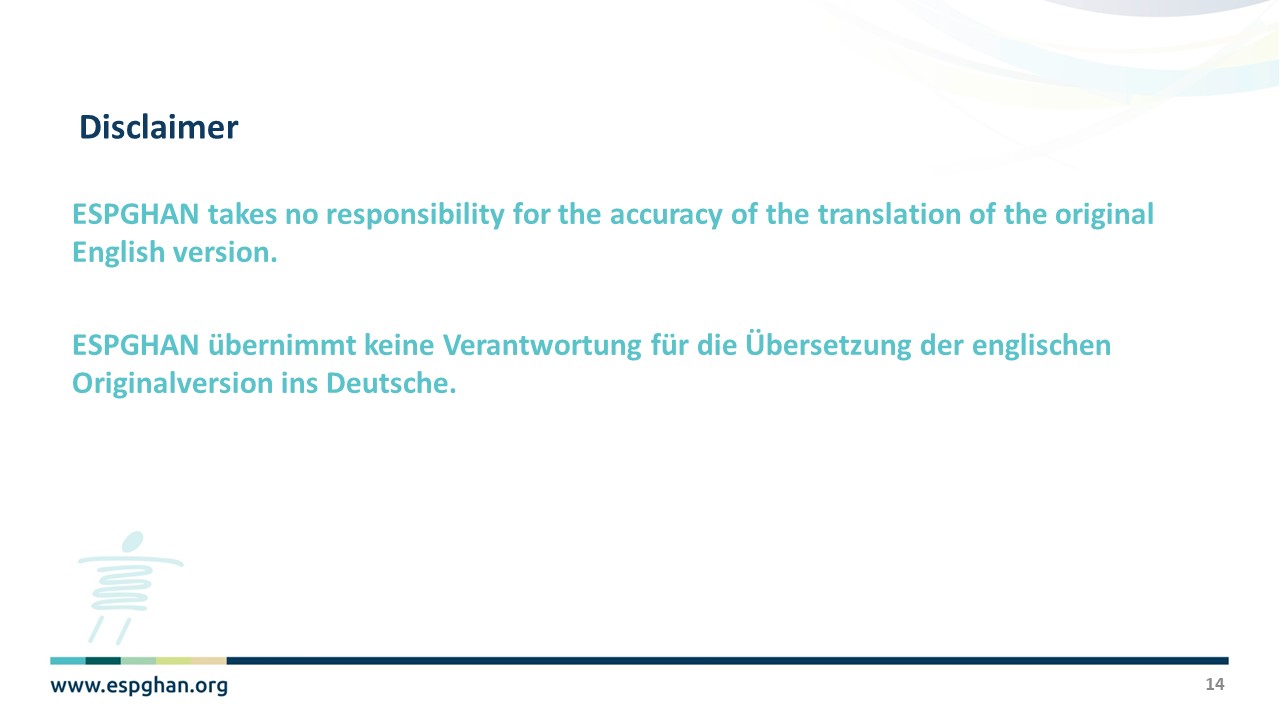 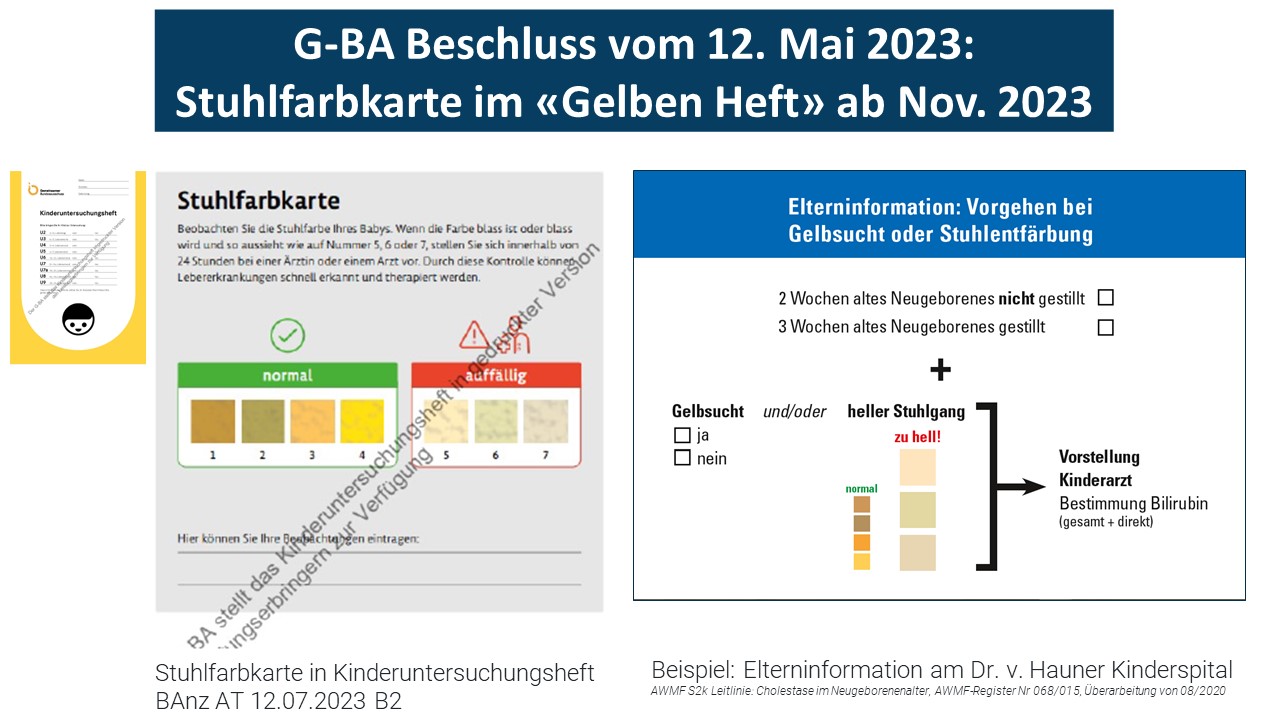